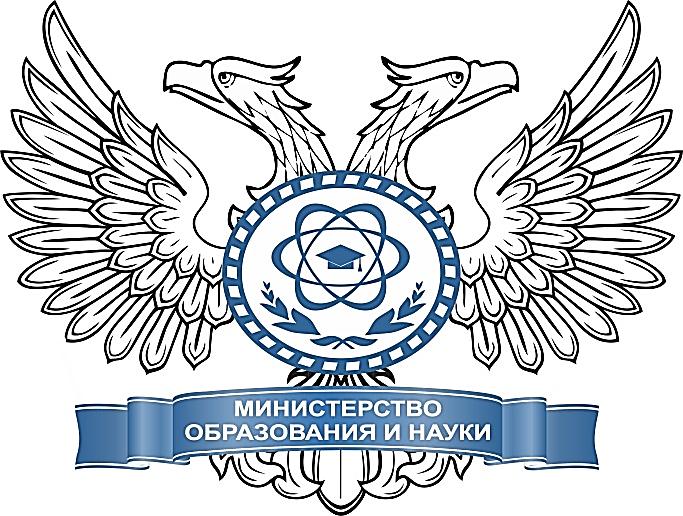 МИНИСТЕРСТВО ОБРАЗОВАНИЯ И НАУКИ 
ДОНЕЦКОЙ НАРОДНОЙ РЕСПУБЛИКИ

Подведение итогов вступительной кампании 2016-2017 учебного года в образовательных организациях высшего профессионального образования Донецкой Народной Республики

Начальник отдела высшего 
профессионального образования
Денисова Татьяна Андреевна
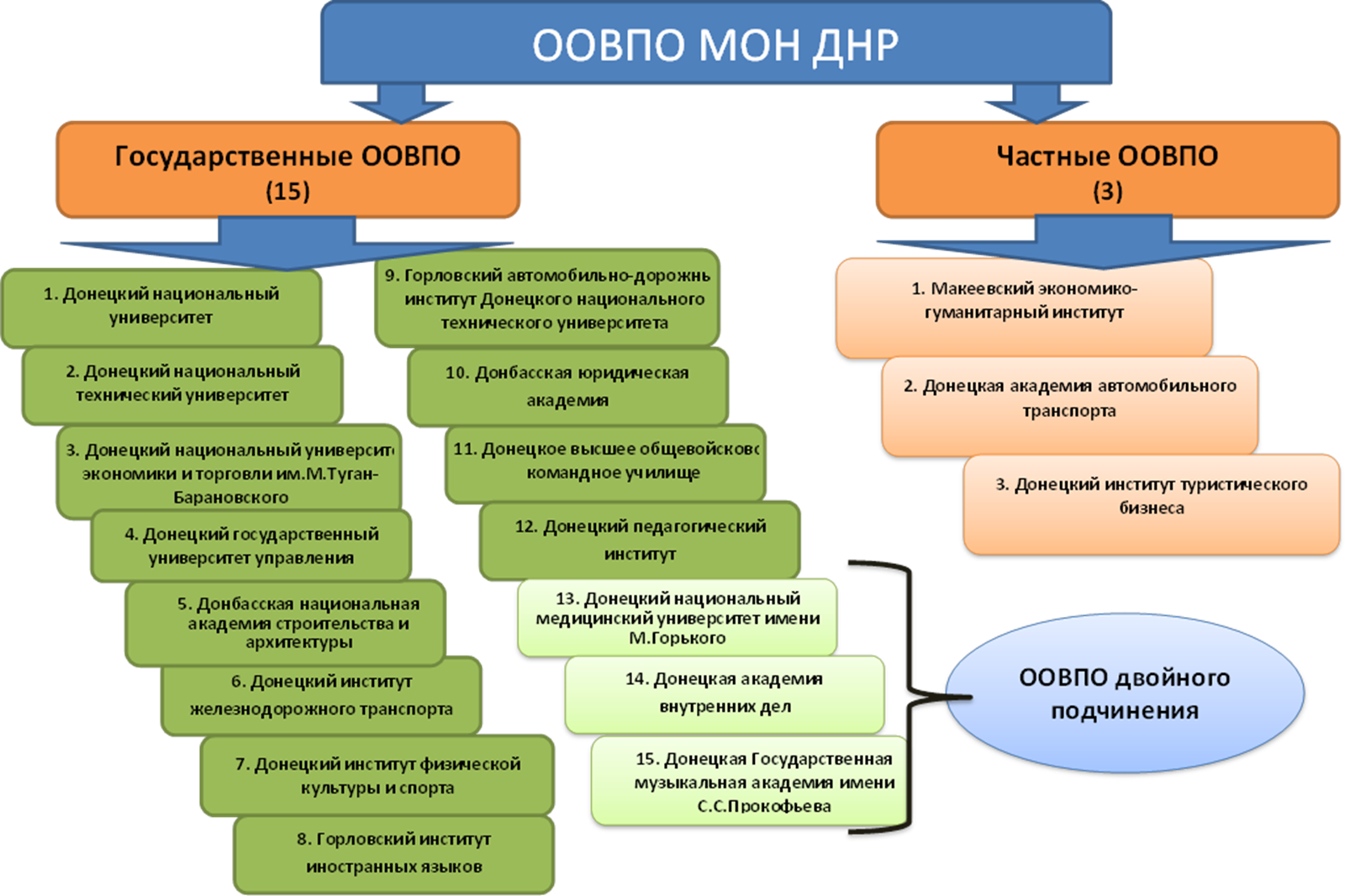 Количество студентов, поступивших в ООВПО в разрезе форм обучения
Анализ вступительной кампании 2016 г.
Сравнительный анализ вступительной кампании в разрезе образовательных уровней
Количество поступивших студентов в разрезе ООВПО
Результаты вступительной кампании 2016-2017 учебного года в ОО ВПО Донецкой Народной Республики(зачисленные абитуриенты на места, финансируемые за счет ассигнований Республиканского бюджета, без учета мест, выделенных по квотам)
Анализ выполнения КЦП ООВПО в 2016 г.
Наименее востребованные направления подготовки (специальности) в ООВПО
Наиболее востребованные направления подготовки (специальности) в ООВПО
Сравнительный анализ вступительной кампании в разрезе ООВПО
Благодарю за внимание!